Fractions and Decimals
Sec 2.6
Objective
The students will learn to convert between fractions and decimals.
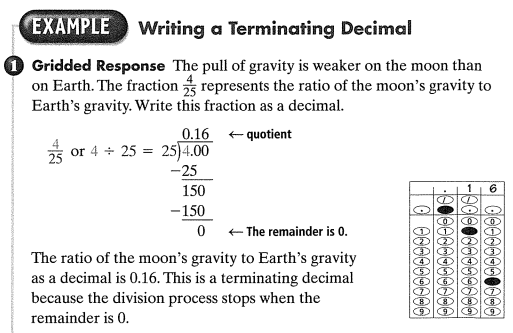 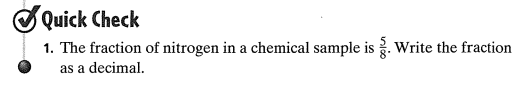 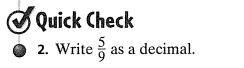 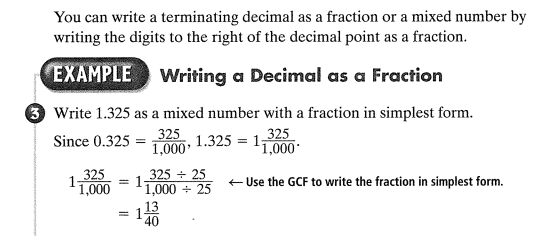 Questions?